CSE 121 Lesson 13: Putting Even More Together
Elba Garza & Matt Wang
Winter 2024
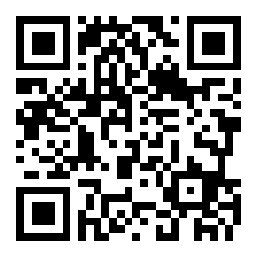 TAs:
sli.do #CSE121-13
Today’s playlist:CSE 121 24wi lecture beats :D
Announcements, Reminders
P2 due Tuesday, February 20th
R4 released!
Long weekend coming up; University holiday on Monday
IPL will be closed on Monday
Ed will still be monitored, but no response times guaranteed
Quiz 2 on Thursday, Feb 29th (Leap Day!)
Covers everything up until (and including) next Wednesday’s lecture (Arrays)
Lesson 13 - Winter 2024
Formative Feedback: Closing the Loop
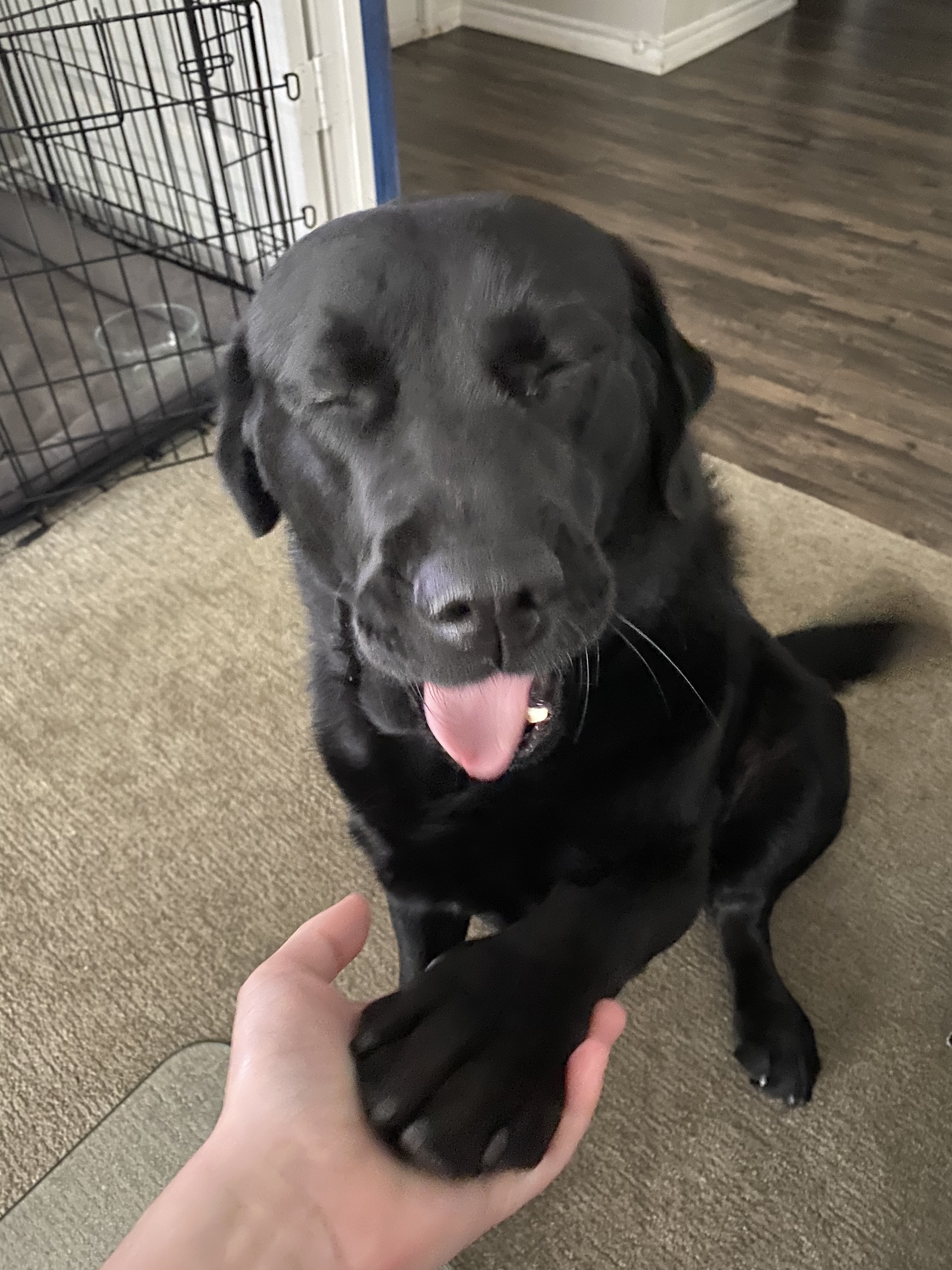 The Good…
Your TAs :)
Quiz Sections
IPL
In-Class Live Coding & Slido Questions
Ed Discussion
Assignments broken up step-by-step
New: Practice Quizzes
Lesson 13 - Winter 2024
Formative Feedback: Closing the Loop
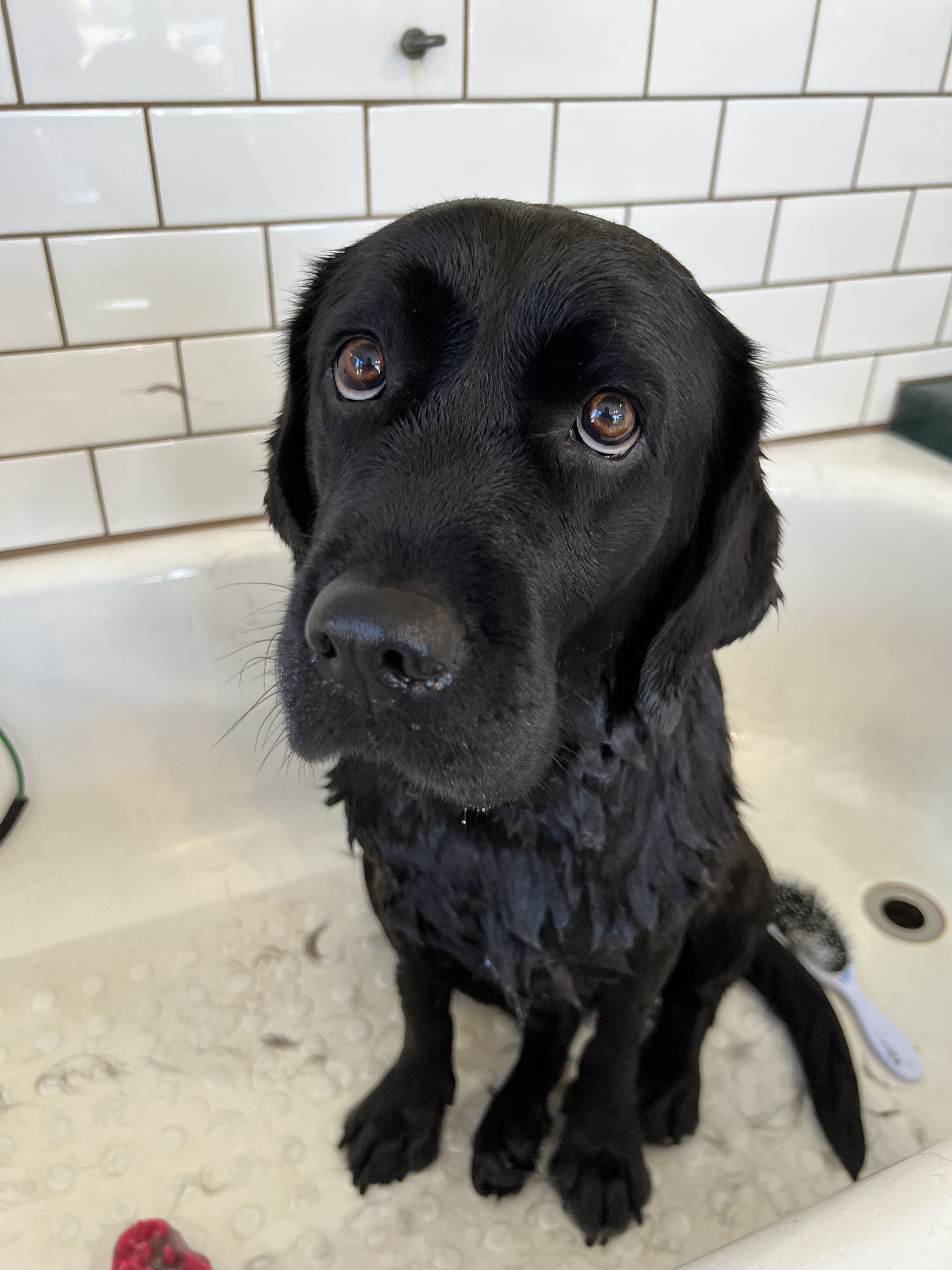 Suggestions…
Even more practice quizzes (& problems)!
Expect more for Quiz 2 – shoutout TAs!
Assignment spec clarity
We’re working on this!
More examples & exercises in-class
To be honest: hard with time constraints
But, we’ll try!
Lesson 13 - Winter 2024
Formative Feedback: Closing the Loop
Reminders & advice…
Practice problems! (in order of relevance) 
Section problems with a ⭐ are especially recommended!
General Section materials
Pre-class & Lecture Problems
PracticeIt
Reading specifications carefully is a skill!
Fun fact: Elba & Matt have to read specs all the time too…
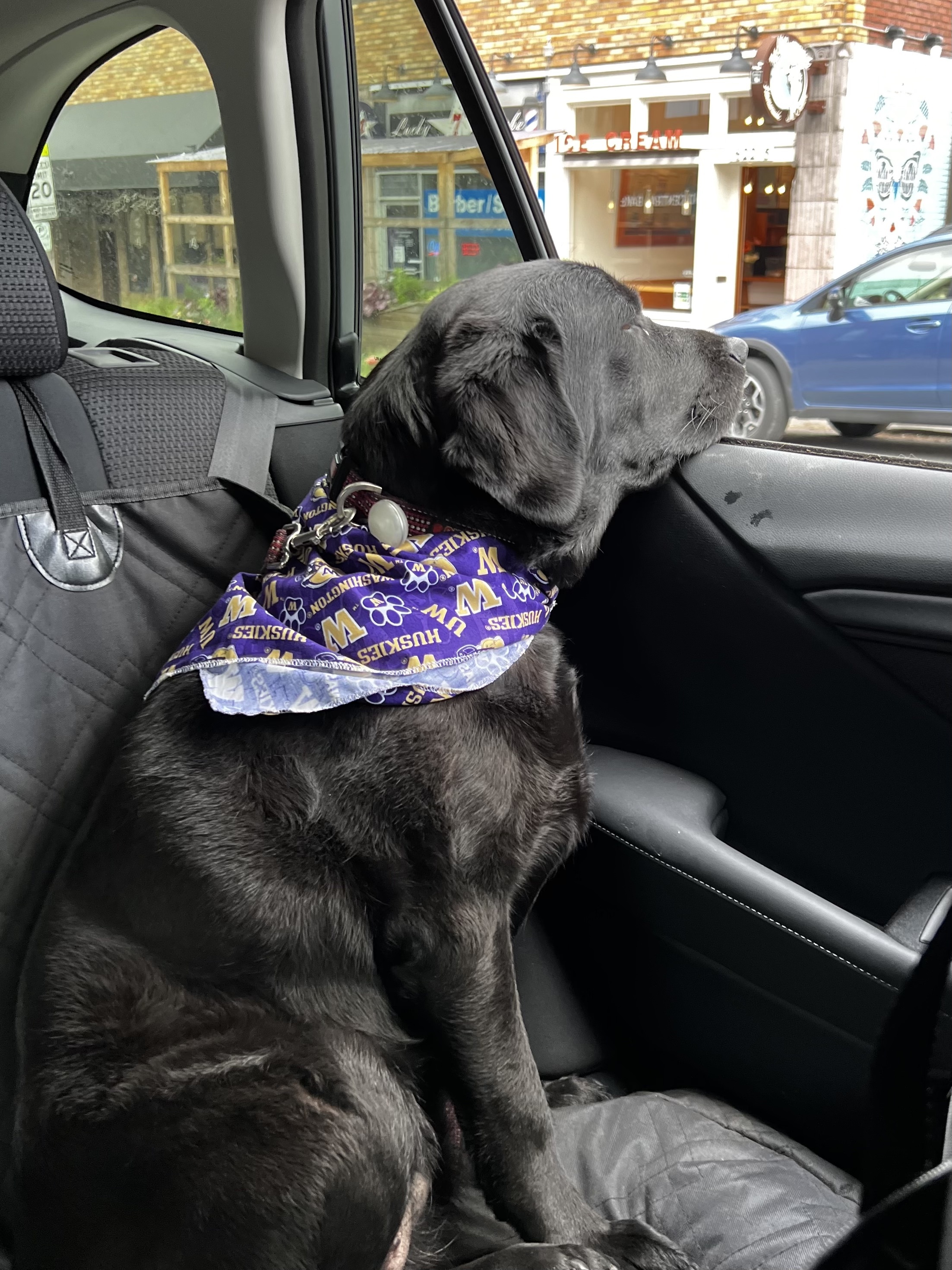 Lesson 13 - Winter 2024